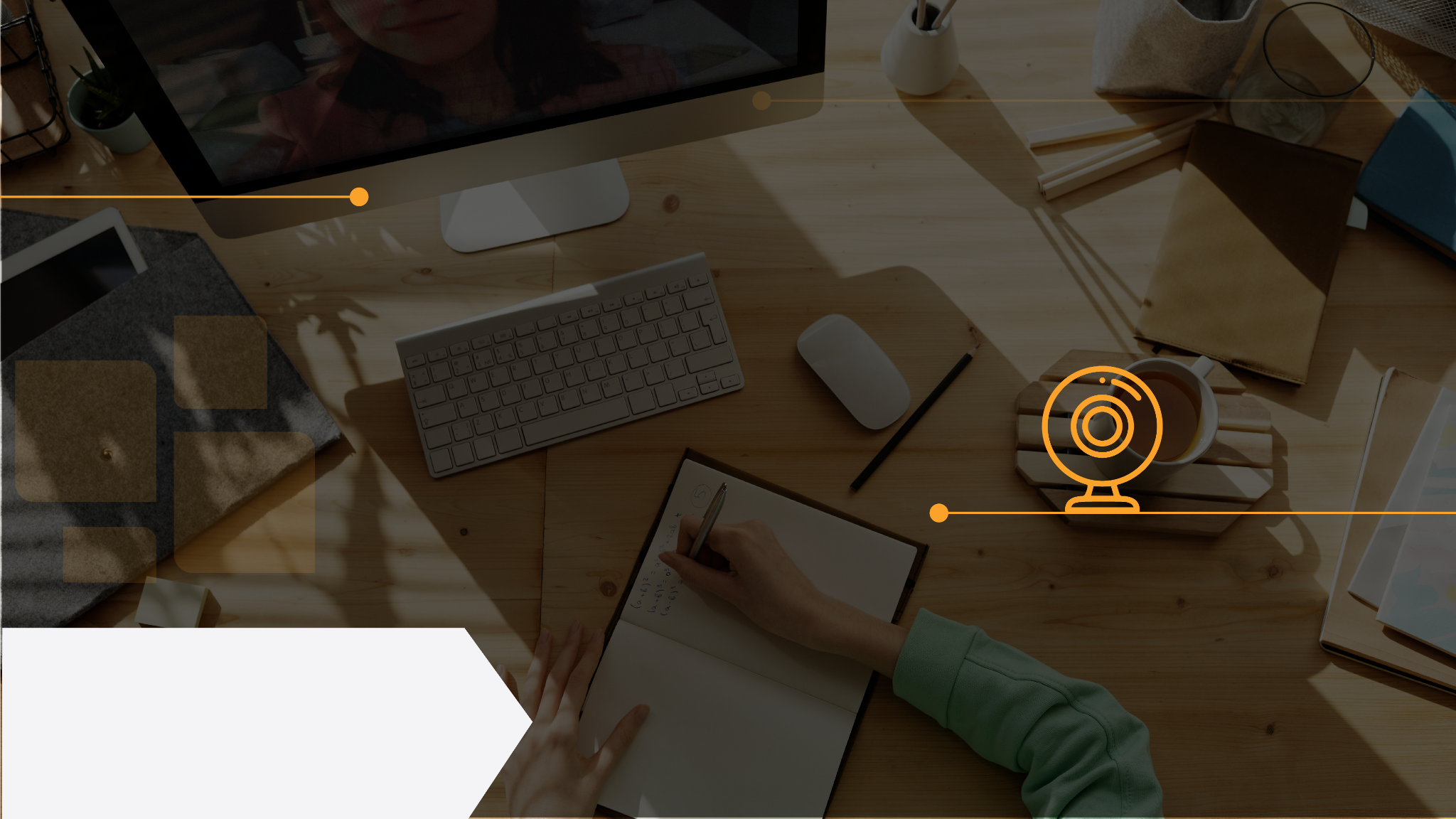 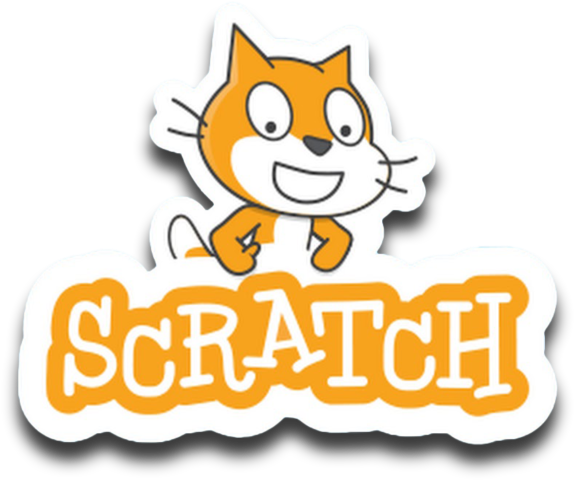 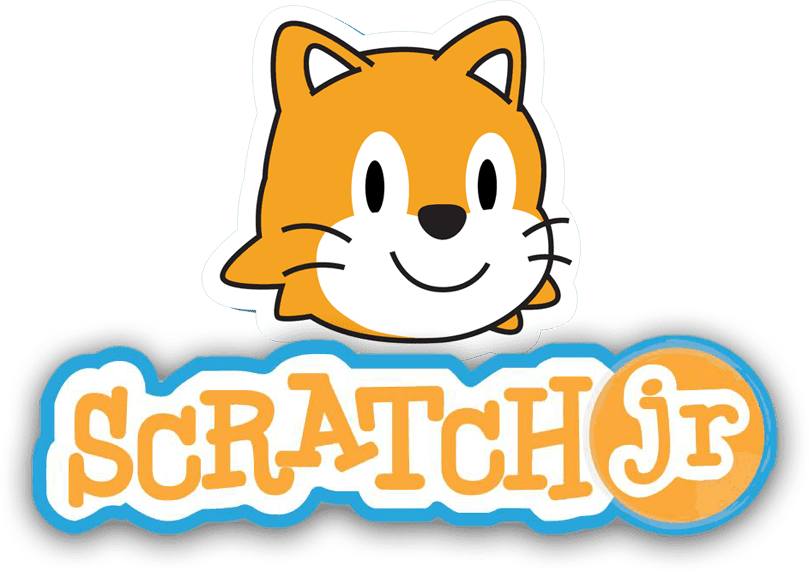 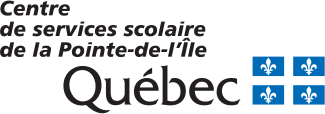 Initiation à programmation ScratchJr et Scratch
18 novembre 2021
 bit.ly/mst18nov2021
Domaine de la mathématique, de la science et technologie (MST)
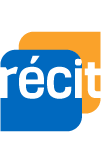 Pour plus de détails : recitmst.qc.ca
[Speaker Notes: Lien de la présentation : https://bit.ly/mst18nov2021

Lien de l’article : https://recitmst.qc.ca/ecrire/?exec=article&id_article=1356

voir ancienne présentation 1 jour complet https://docs.google.com/presentation/d/1IW5V0EksOEzU29KMDNc9S56TAu_g70pe09nmAX9HB84/edit?usp=sharing
PDF à insérer]
Cette présentation par le RÉCITMST est mise à disposition, sauf exception, selon les termes de la Licence Creative Common.
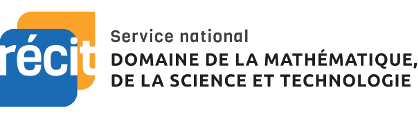 Bonjour!
Sonya Fiset
sonya.fiset@recitmst.qc.ca
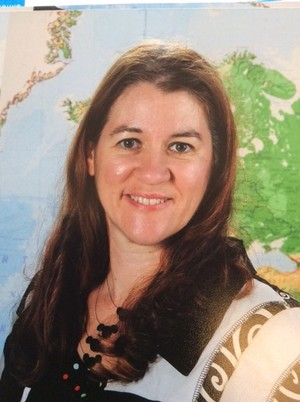 Pour plus de détails : recitmst.qc.ca
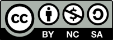 Cette présentation par le RÉCITMST est mise à disposition, sauf exception, selon les termes de la Licence Creative Common.
2
Plan de la rencontre
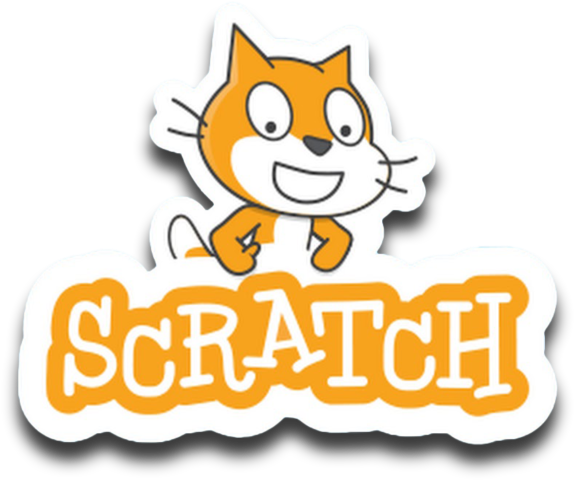 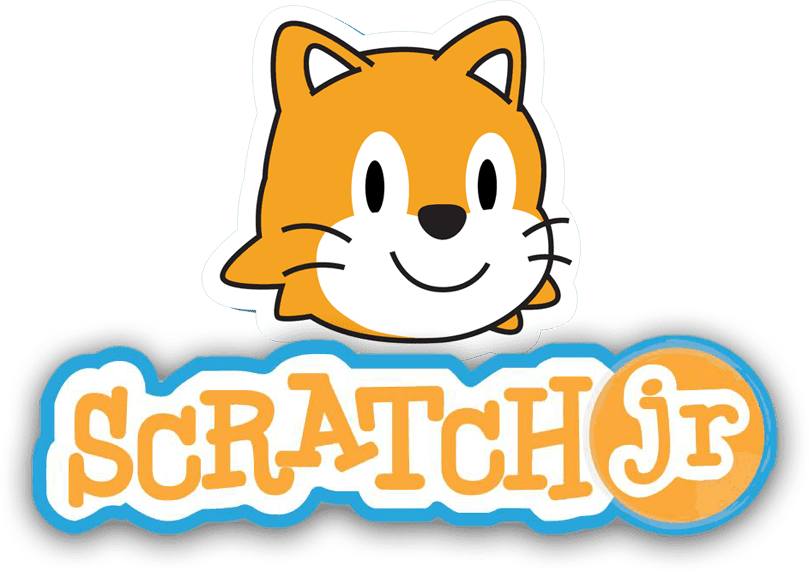 Bienvenue!
Pourquoi apprendre à programmer?
L’interface de Scratch
Explorons dans différentes matières
Ressources supplémentaires
Badges
3
Usage pédagogique de la programmation…
PAN: Plan d’action numérique du MEES 
(Orientation 1, mesure 02, pages 27-28)
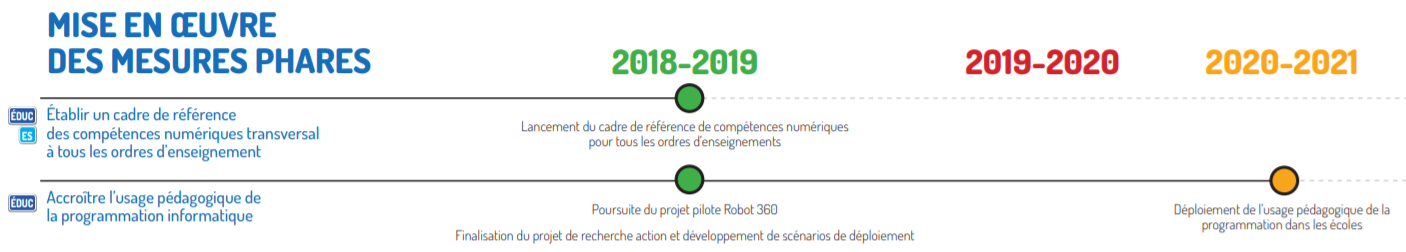 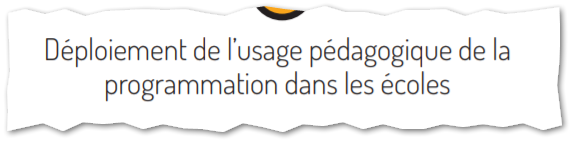 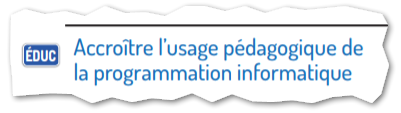 Extrait du tableau synoptique du  PAN, p.2
[Speaker Notes: http://www.education.gouv.qc.ca/dossiers-thematiques/plan-daction-numerique/plan-daction-numerique/]
Usage pédagogique de la programmation…
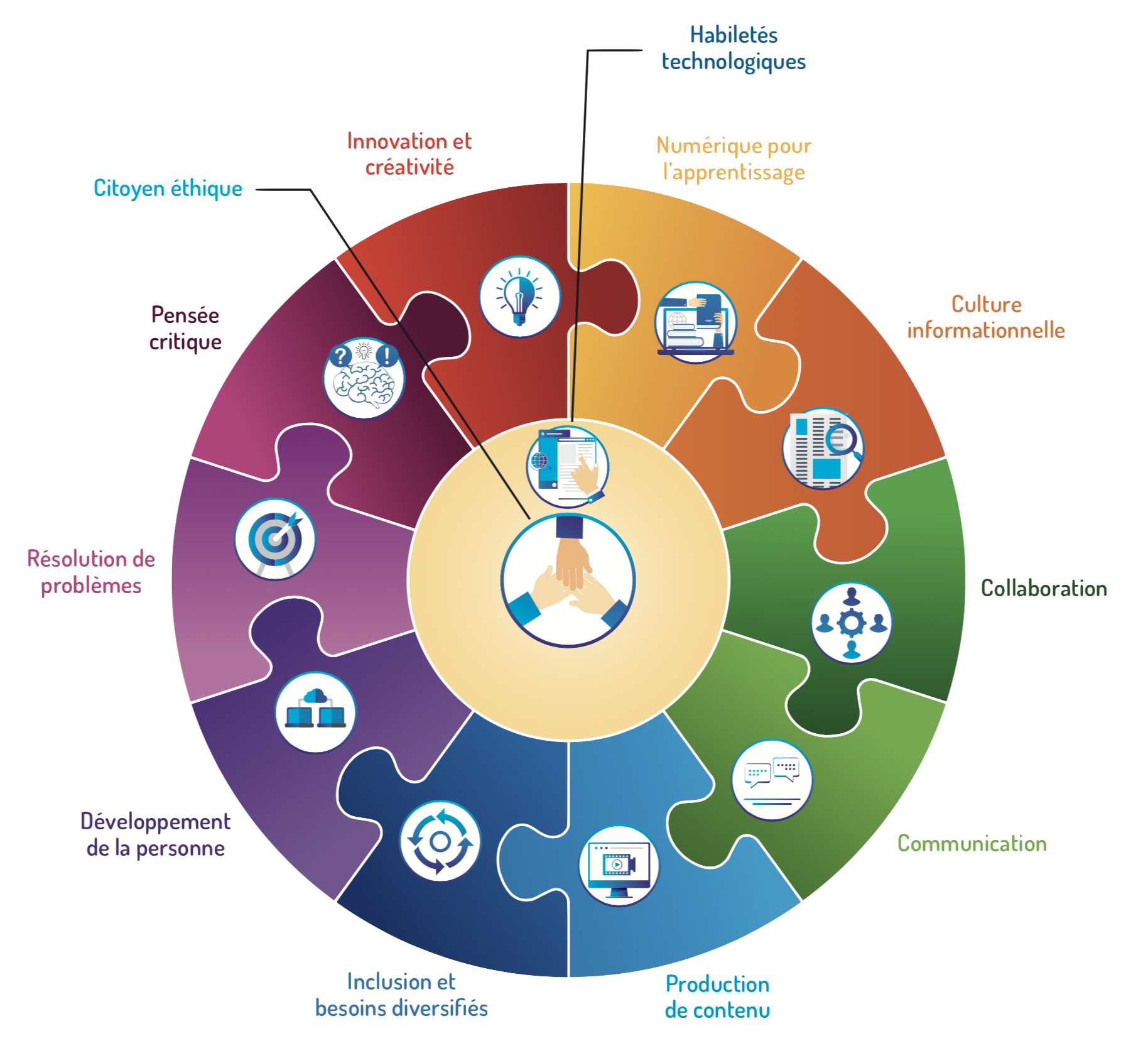 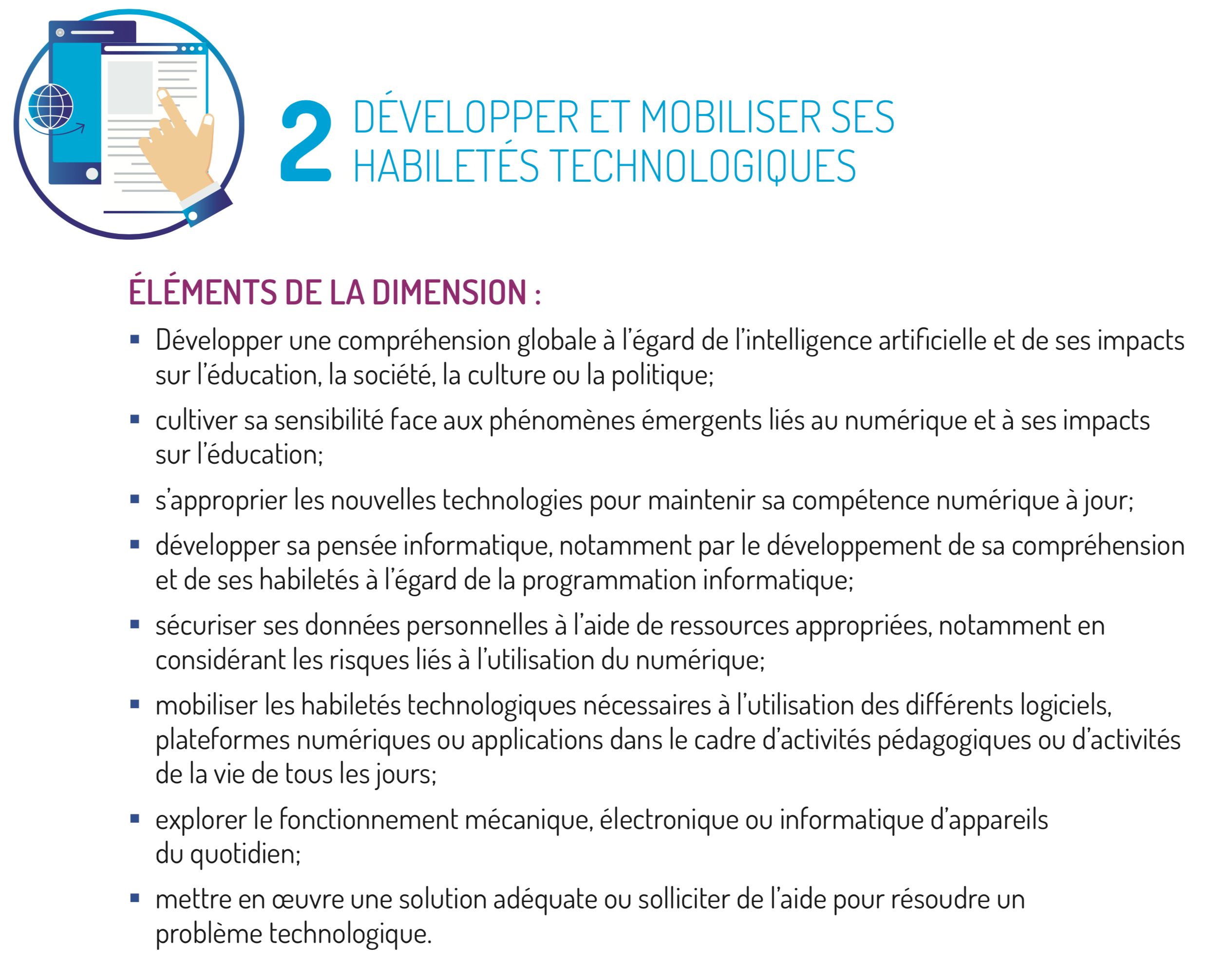 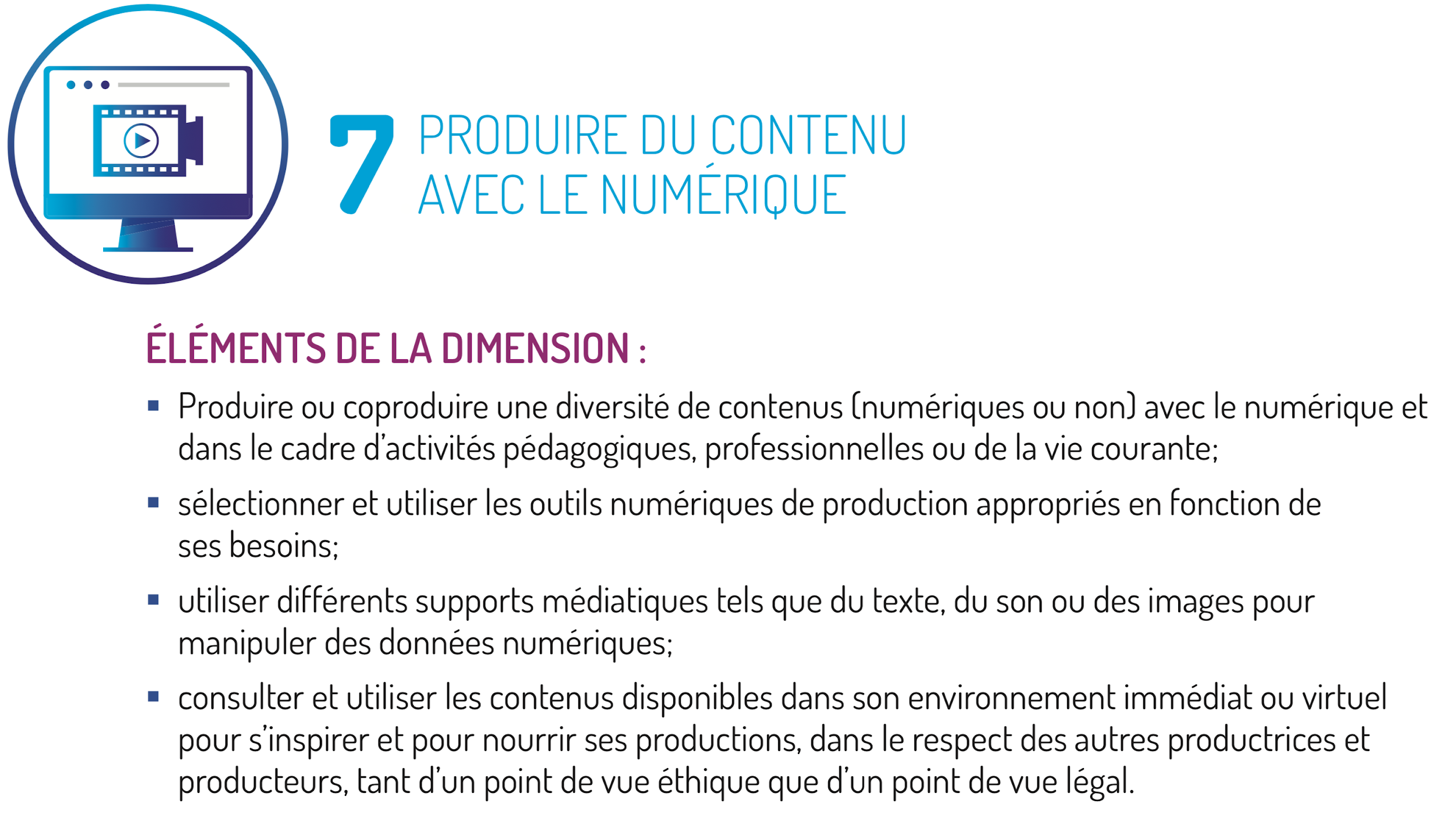 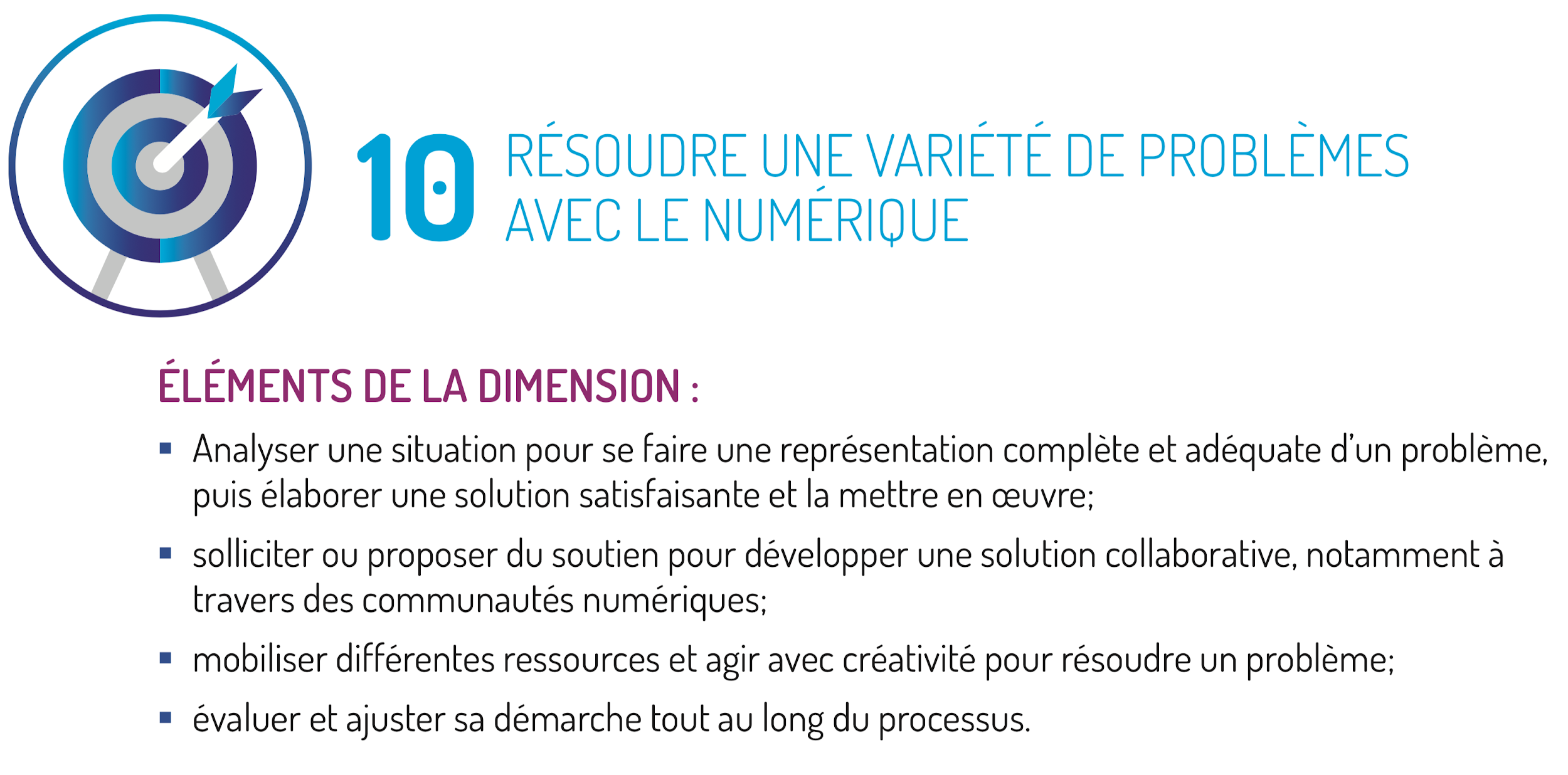 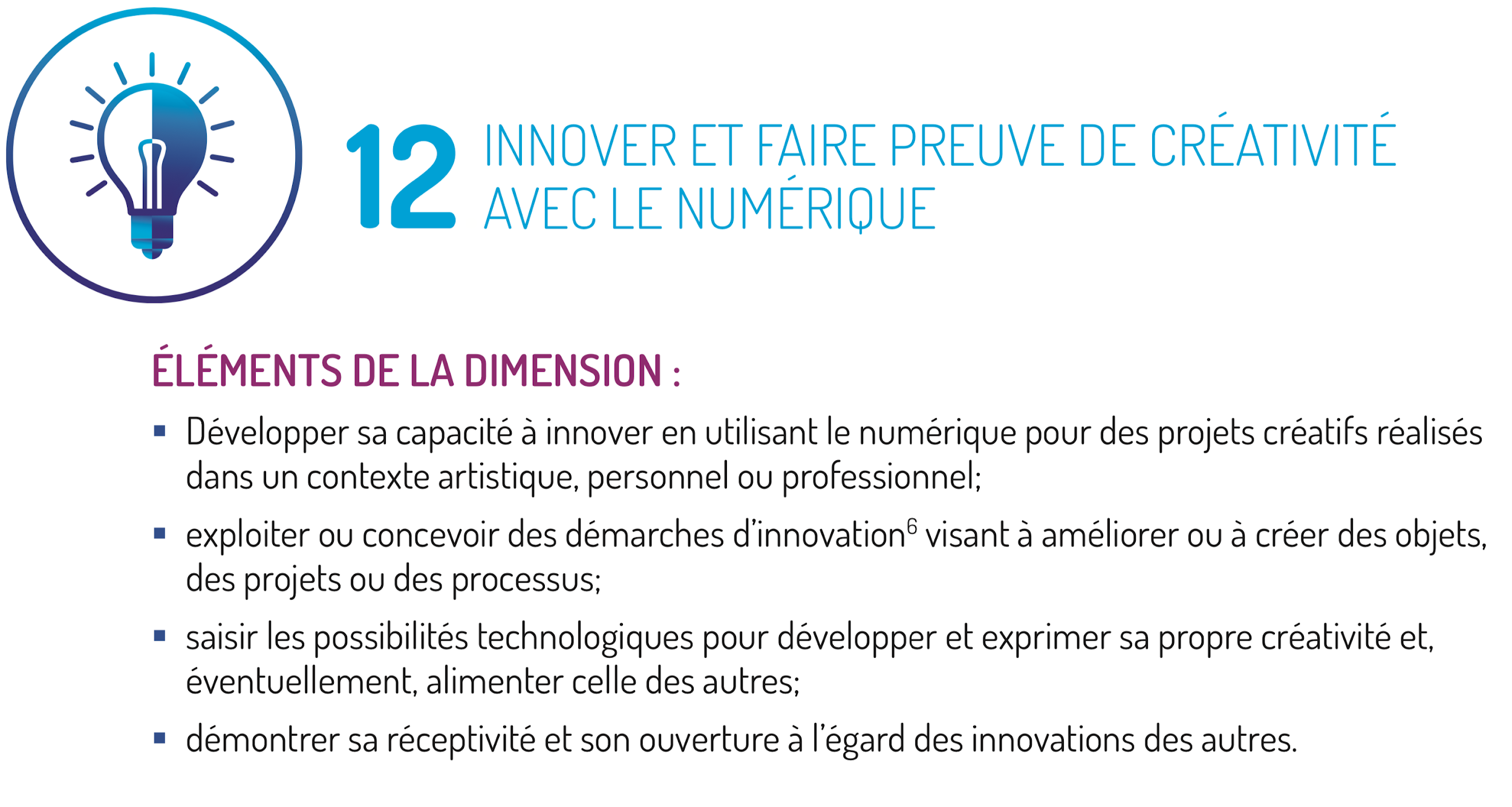 Cadre de référence de la compétence numérique
[Speaker Notes: http://www.education.gouv.qc.ca/dossiers-thematiques/plan-daction-numerique/cadre-de-reference-de-la-competence-numerique/]
Usage pédagogique de la programmation…
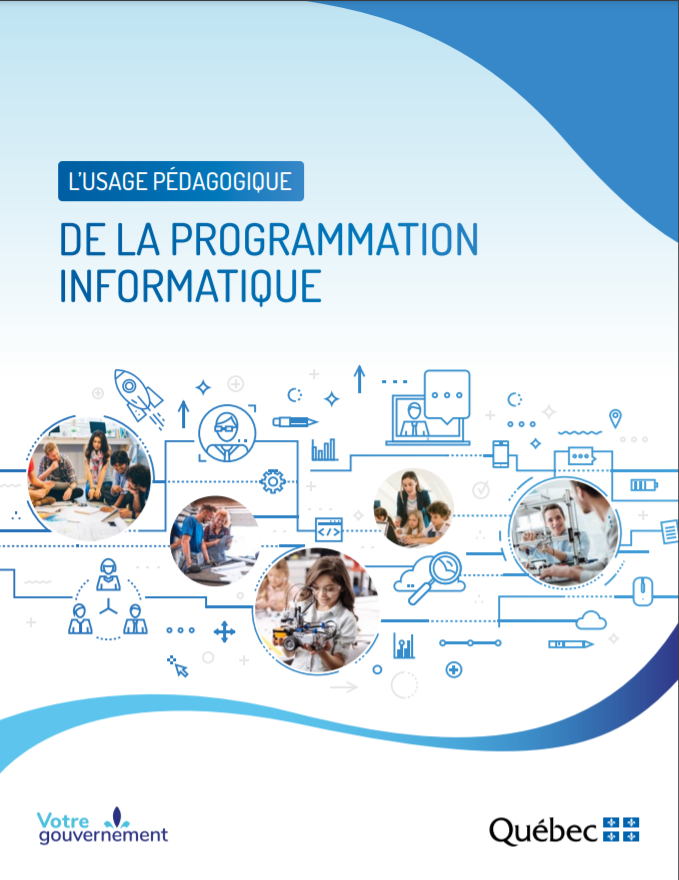 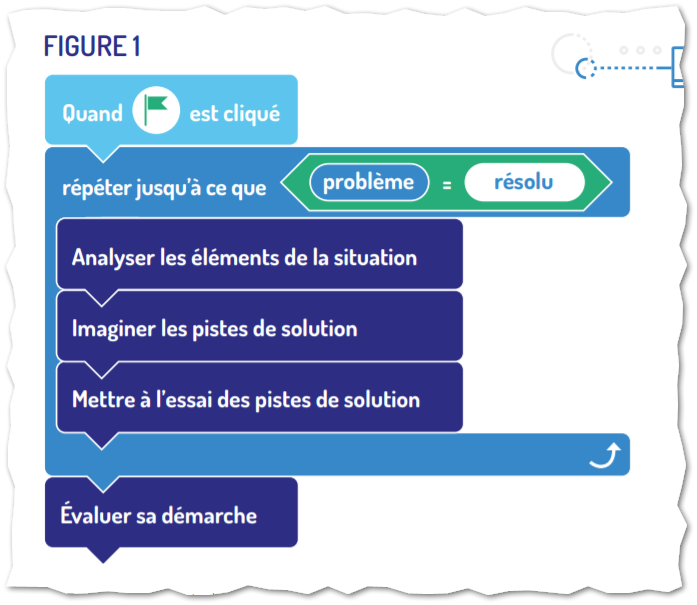 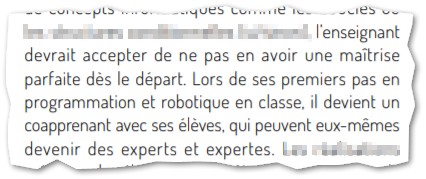 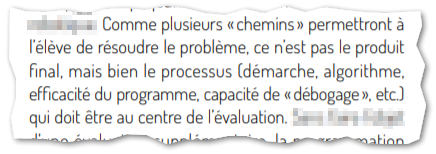 Plan d’action numérique/Programmation informatique
[Speaker Notes: Source:
http://www.education.gouv.qc.ca/fileadmin/site_web/documents/ministere/Usage-pedagogique-programmation-informatique.pdf
http://www.education.gouv.qc.ca/dossiers-thematiques/plan-daction-numerique/programmation-informatique/]
L’engagement de l’élève
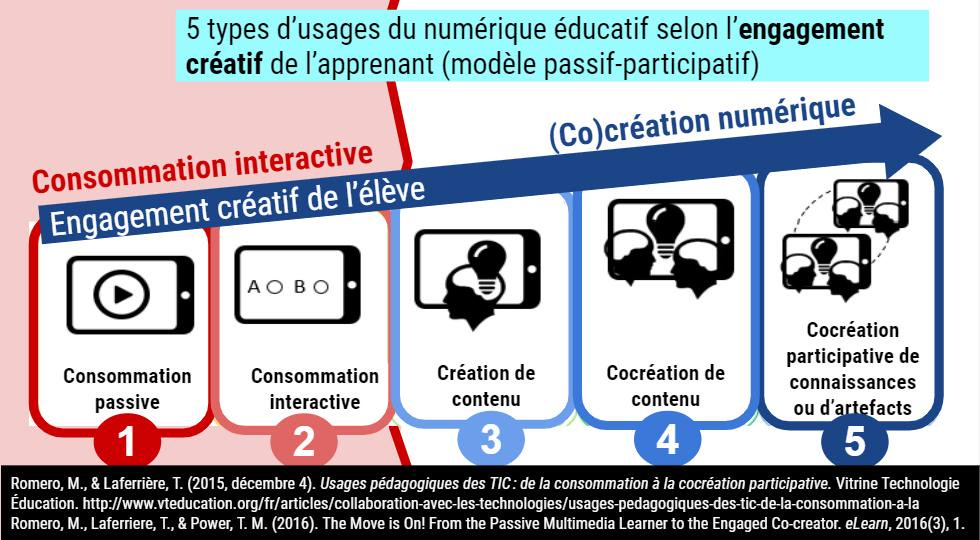 [Speaker Notes: Modèle d’engagement créatif : https://images.app.goo.gl/gxCn8HghpoSxiAQ58]
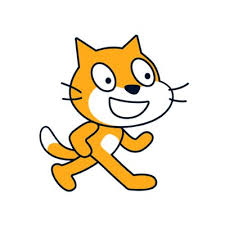 Connaissez-vous Scratch?
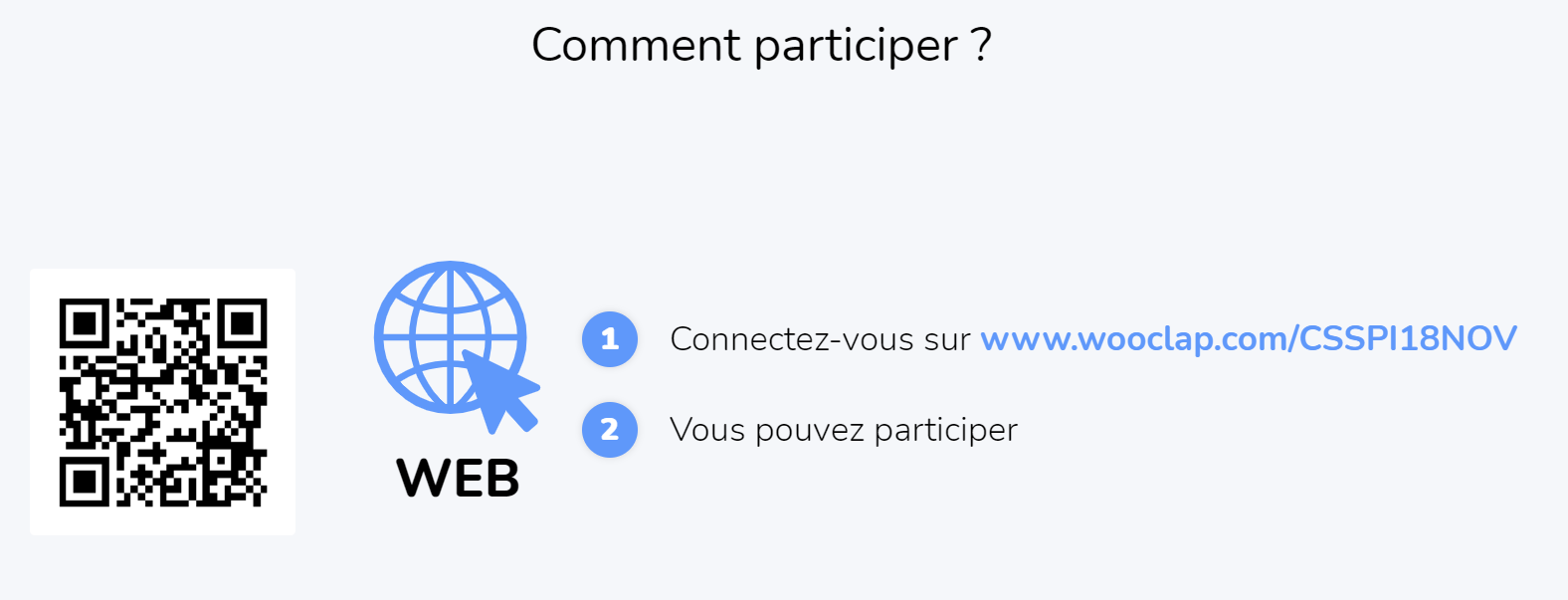 8
[Speaker Notes: ww.wooclap.com/CSSPI18NOV]
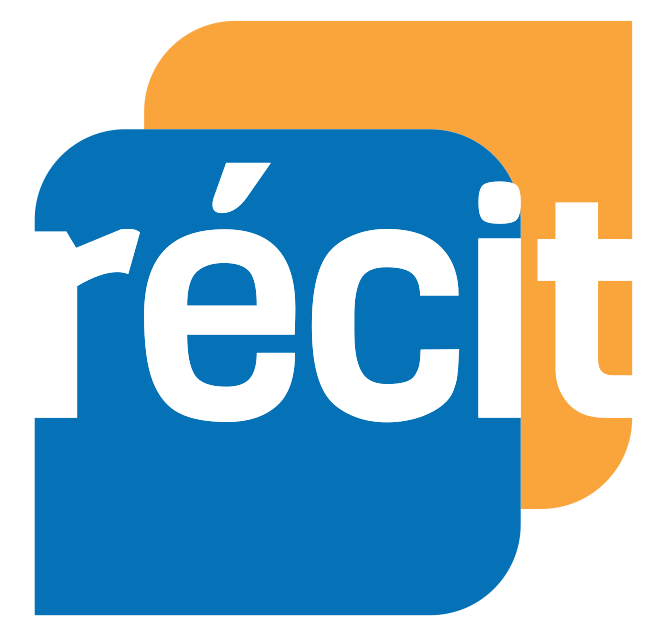 Des outils pour s’initier à la programmation
Jeux Blockly : http://recitmst.qc.ca/blockly/
Sans connexion, base de la programmation, pas à pas. 
Code.org : http://code.org
Compte d’enseignant, on suit les élèves dans leurs défis.
ScratchJr : https://www.scratchjr.org/ 
Application sur tablette
Scratch : https://scratch.mit.edu/
Prêt à programmer...
[Speaker Notes: Plateforme Scratch : https://scratch.mit.edu/]
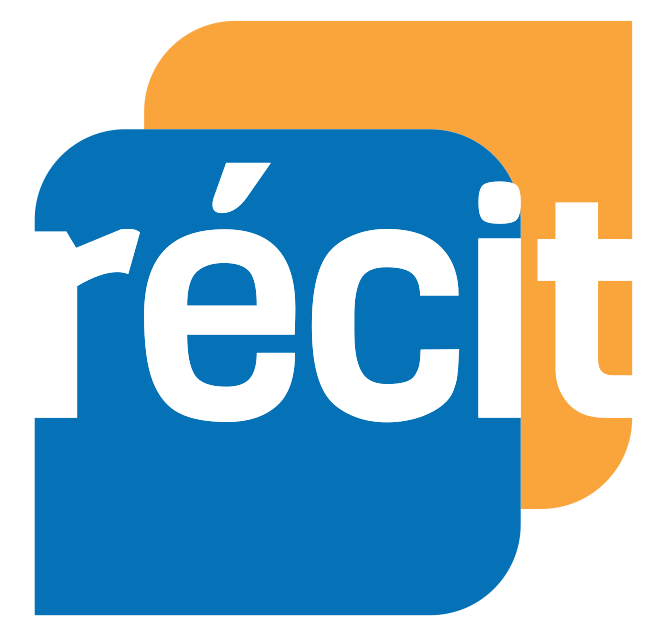 Des outils pour s’initier à la programmation
Jeux Blockly : http://recitmst.qc.ca/blockly/
Sans connexion
Sans installation
Base de programmation par blocs
Évolutif
Addictif ;-)
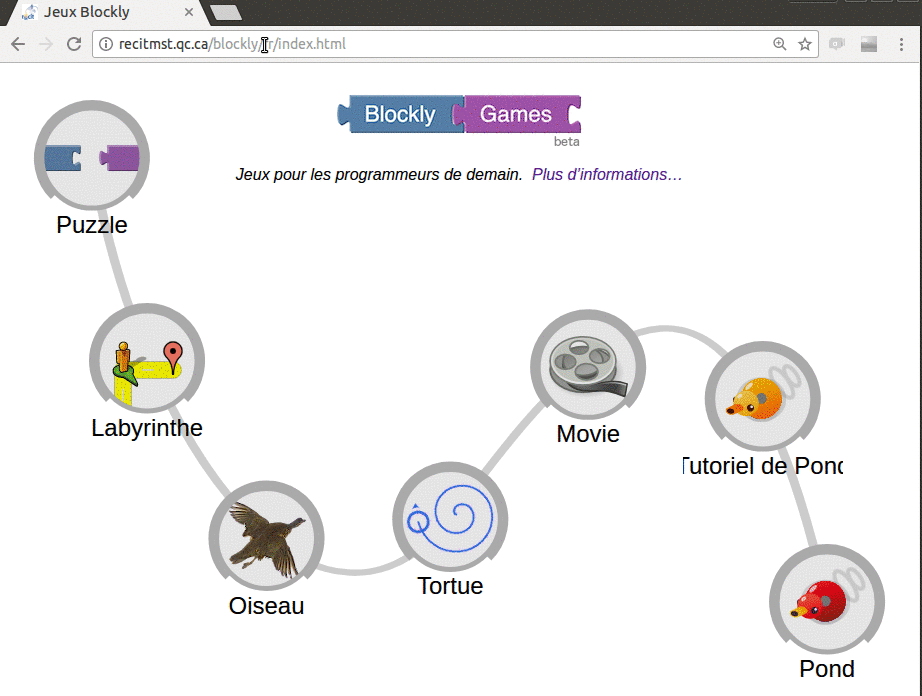 [Speaker Notes: http://recitmst.qc.ca/blockly/]
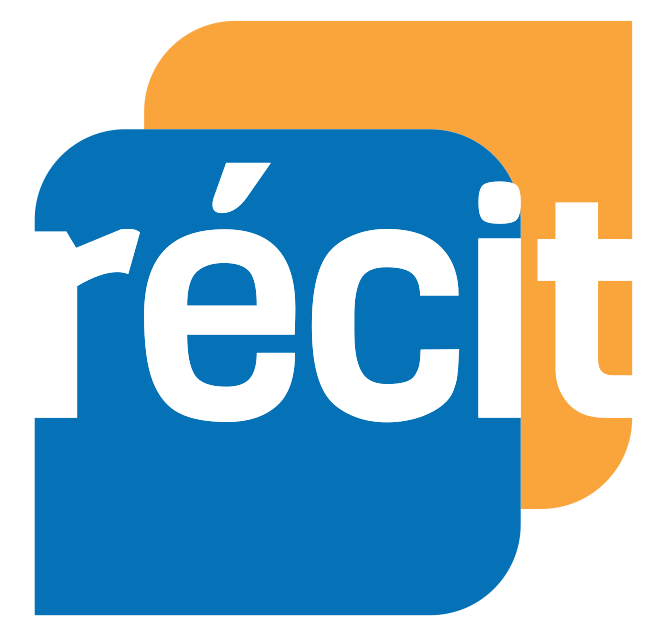 Des outils pour s’initier à la programmation
2. Code.org : http://code.org
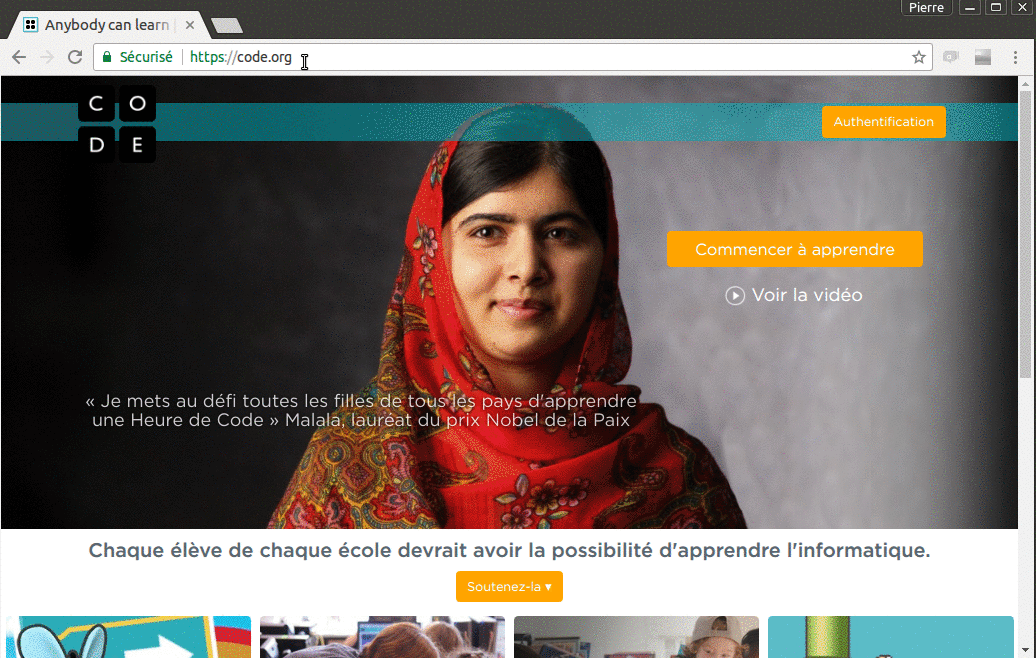 Compte enseignant
Suivi des élèves
Tous âges
Ludique (thèmes)
Tutoriel
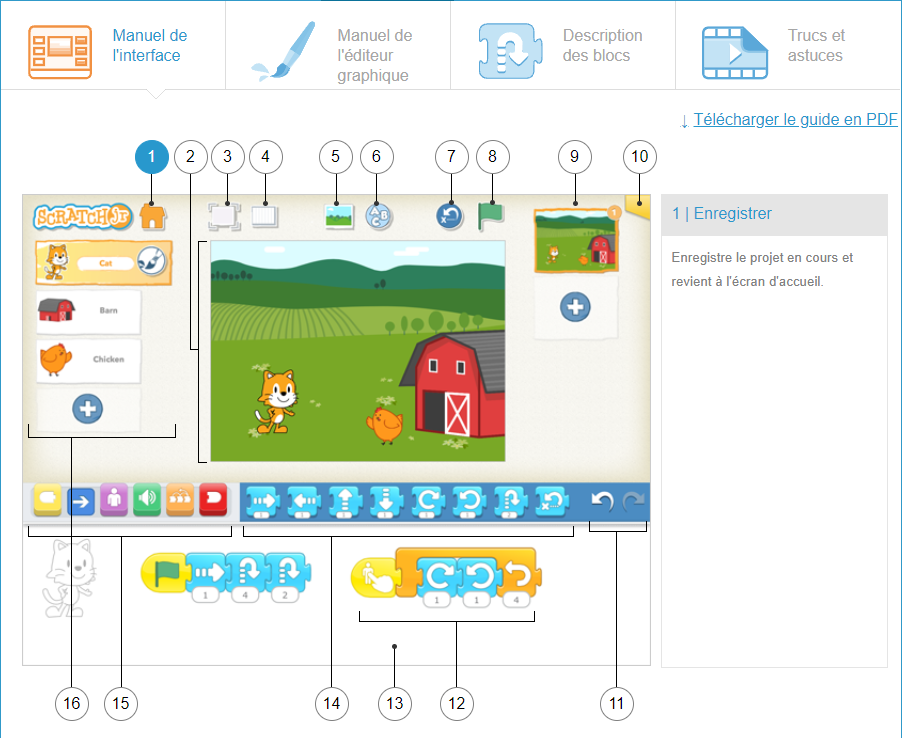 ScratchJr
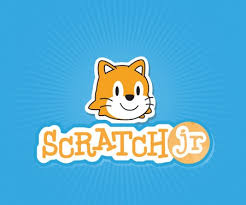 Pour commencer : Missions
(au bas 2e année)
12
[Speaker Notes: Padlet : https://padlet.com/sonya_fiset/progCSC]
Apprendre en mathématique 
Lire, compter 1-2-3 			Tables +   			    Se repérer






Compter par bonds			Mesurer					Carré
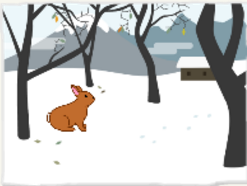 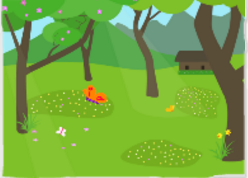 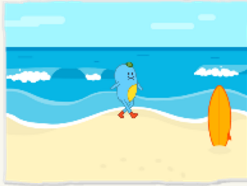 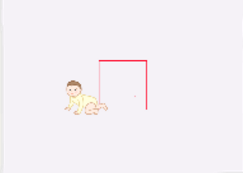 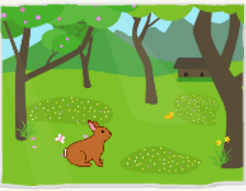 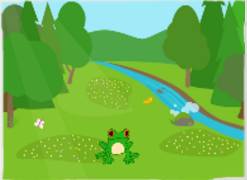 Créer des histoires 

-Parler avec modification de la taille d’un lutin  

-Faire apparaître et/ou disparaître le lutin et modifier l’arrière-plan 

-Parler à l’aide d’un message pour animer deux lutins 

-Commencer un programme en touchant un lutin par exemple pour choisir une réponse 

-Illustrer un abécédaire
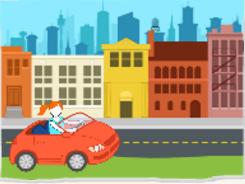 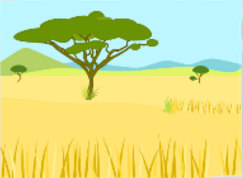 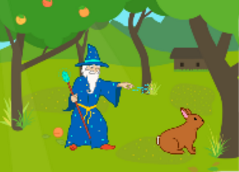 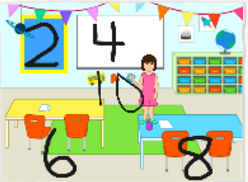 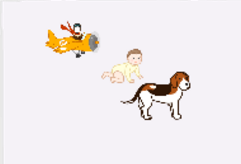 À vos claviers!
www.scratch.mit.edu

2.	« Créer » en haut à gauche

3.	Choisir la langue en haut à gauche 

4. 	Enregistrement automatique
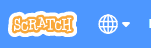 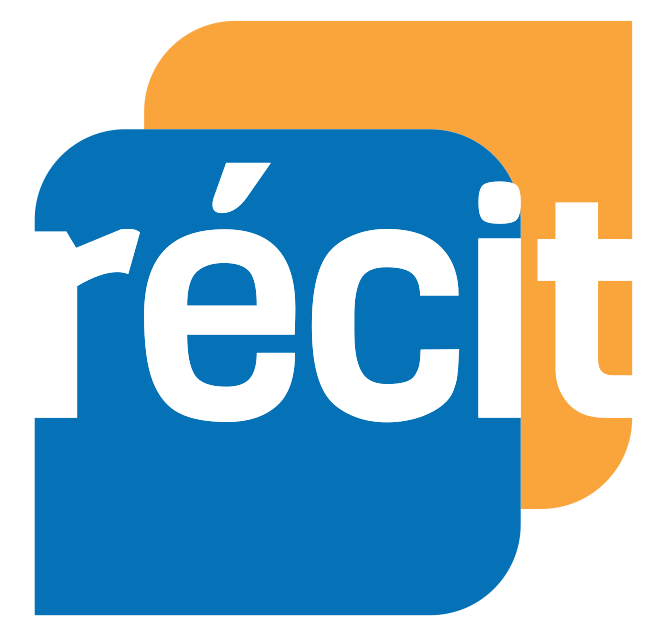 [Speaker Notes: www.scratch.mit.edu]
Défi 1
Projet Scratch : https://scratch.mit.edu/projects/298029557
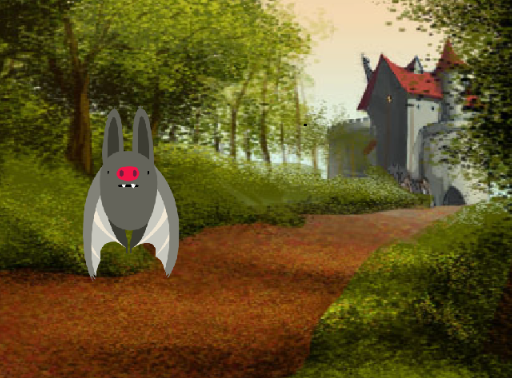 1-Choisir un lutin (Sprite)
2-Animation avec un changement de costume
3-Choix d’un arrière-plan
4-Déplacement 
5-Écrire un dialogue 
6-Ajouter le bloc Son pour ajouter du bruit
7-Images libres de droit dans Google ou Pixabay

Créativité et exploration!
[Speaker Notes: https://pixabay.com/fr/]
Défi 2
Géométrie : Construction et description des figures planes
animation
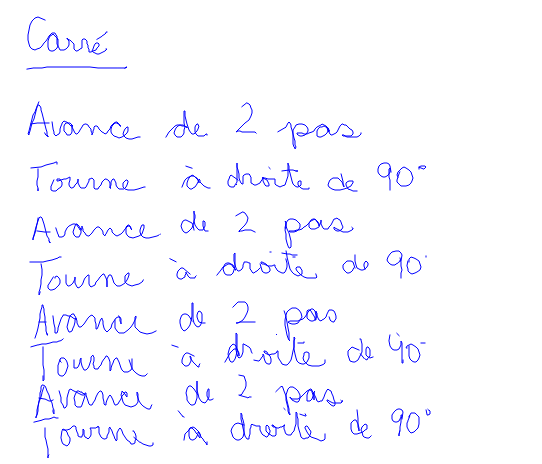 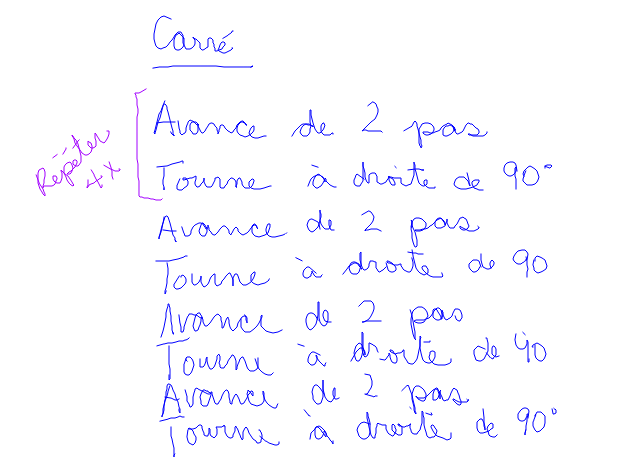 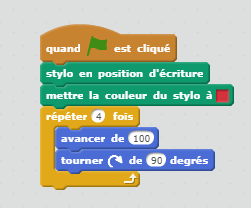 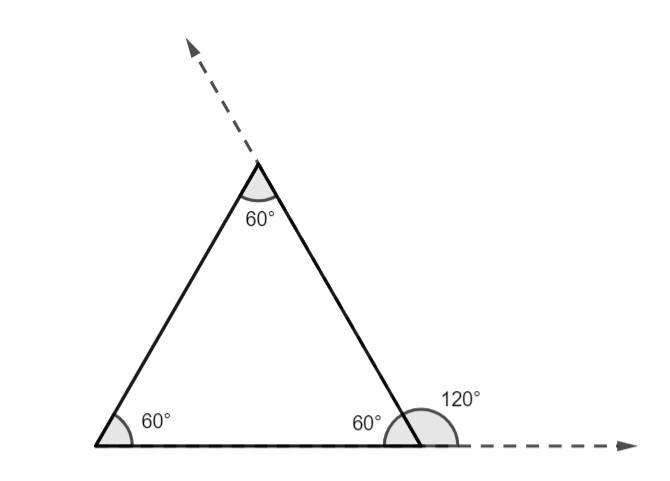 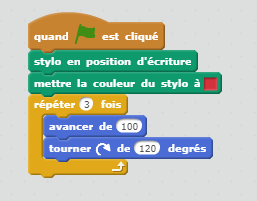 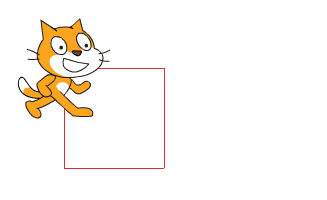 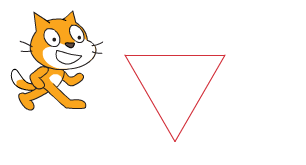 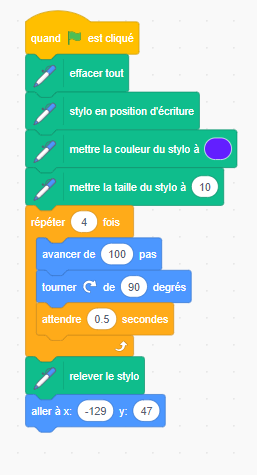 Défi 2
Programme Scratch : « carré »
1-Bloc « Événement » pour partir le programme
4-Écrire une phrase pour introduire le sujet
5-Déplacement
6-Ajouter le bloc « Attendre » pour ralentir le mvt
7-Bloc « Stylo » position d’écriture, couleur, taille 

*Efficience d’un programme : 
Trouver les régularités
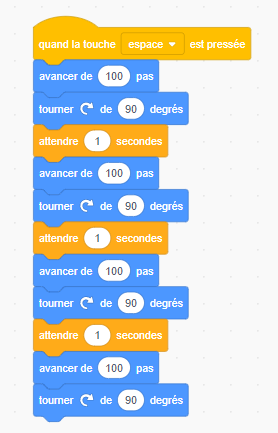 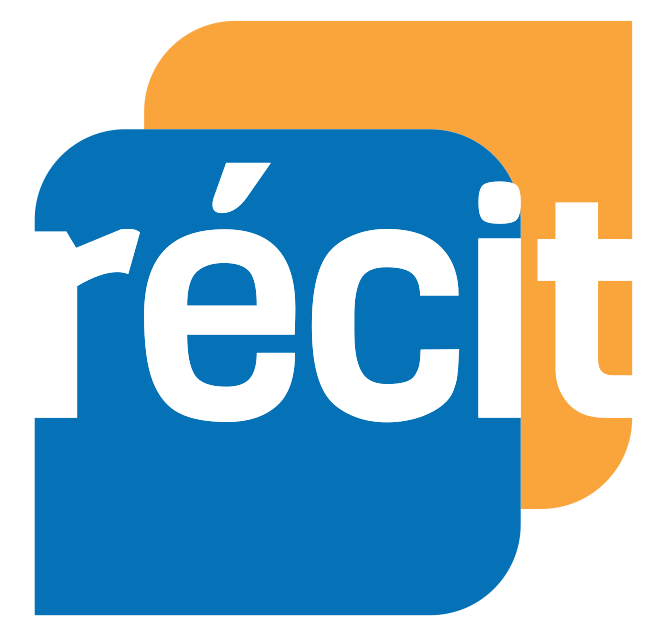 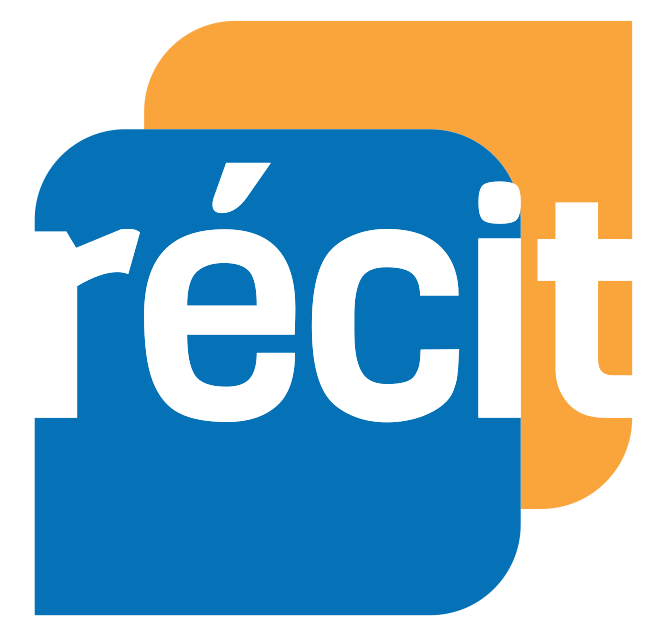 Défi 3
SOMME DE 2 NOMBRES
ENTRÉES
CALCULS
SOMME= 
NOMBRE1 + NOMBRE2
SORTIES
NOMBRE1
NOMBRE2
SOMME
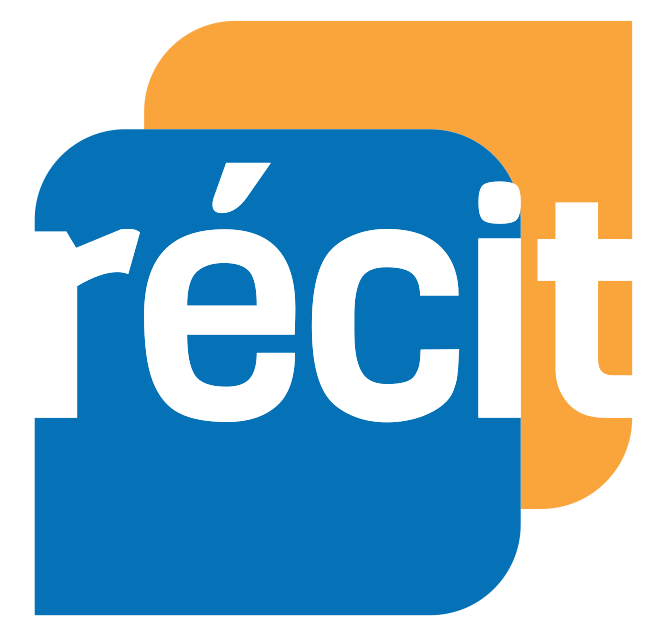 Défi 3
Programme Scratch : Somme de 2 nombres
1-Créer un nouveau projet
2-Ajouter le titre « Somme de 2 nombres »
3-Définir la tâche
4-Définir les variables
5-Demander les ENTRÉES
6-Raisonner le calcul
7-Demander les SORTIES
8-Penser à des jeux d’essai
Créativité et exploration!
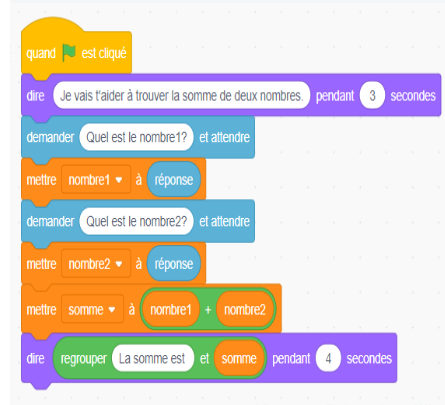 [Speaker Notes: Projet Scratch : https://scratch.mit.edu/projects/191389999]
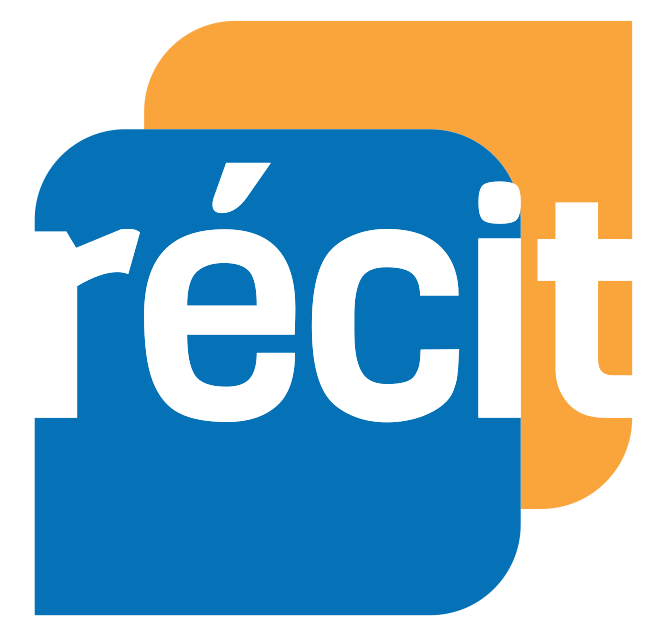 Défi 3
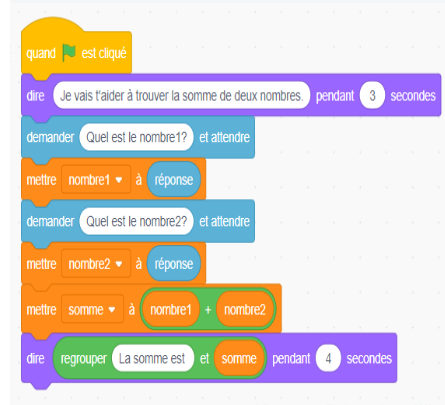 1-Produit de 2 nombres
2-Somme de 3 nombres
3-Moyenne de 3 nombres
4-Périmètre d’une figure
5-Aire d’une figure
6-Calcul de la taxe

Créativité et exploration!
La carte du Canada
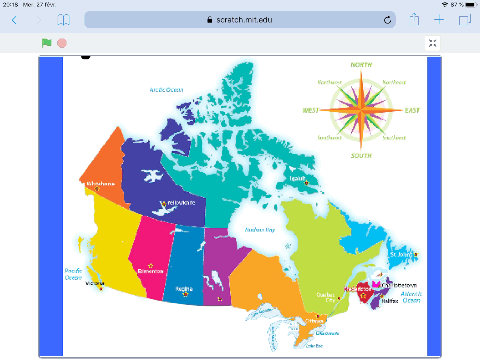 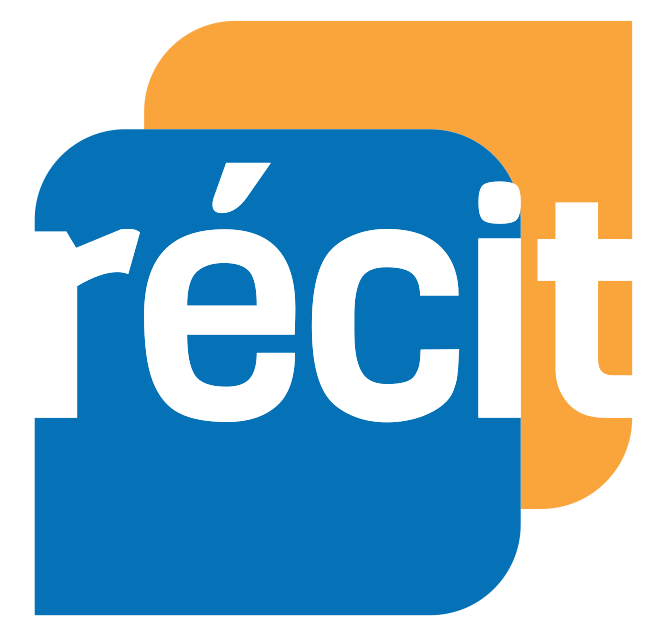 Pour démarrer (cliquez et remixez)
[Speaker Notes: https://scratch.mit.edu/projects/254220533/editor/]
Ressources :

Autoformations sur Campus RÉCIT :
ScartchJr
Scratch pour tous
Scratch en mathématique

Padlets de ressources pour 
débuter avec ScratchJr et Scratch
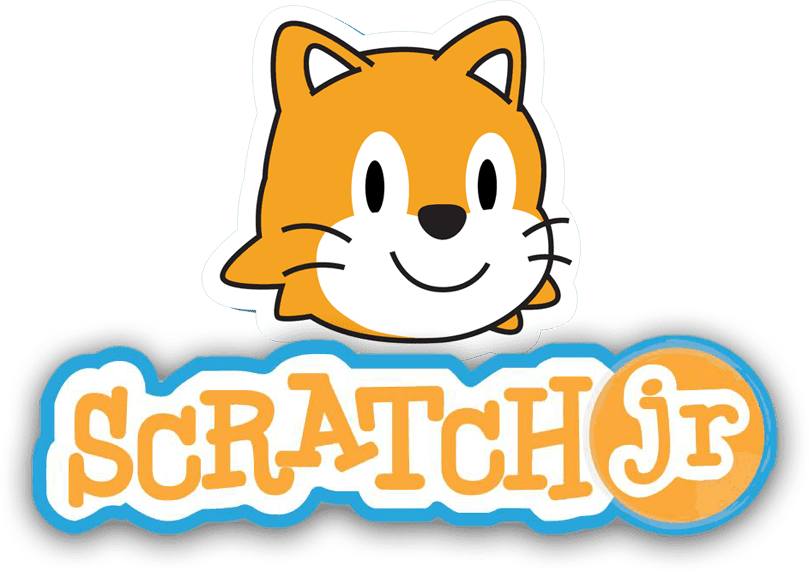 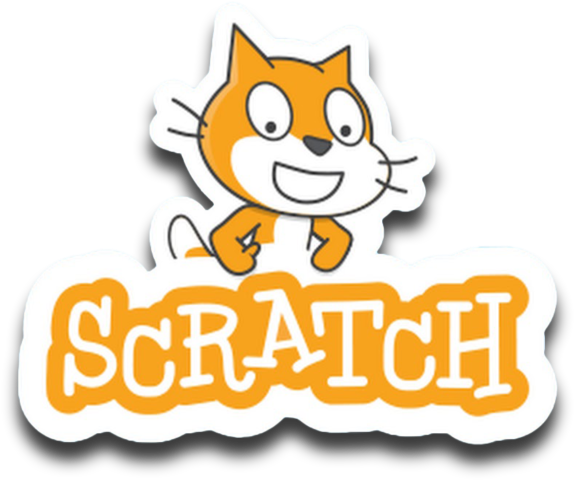 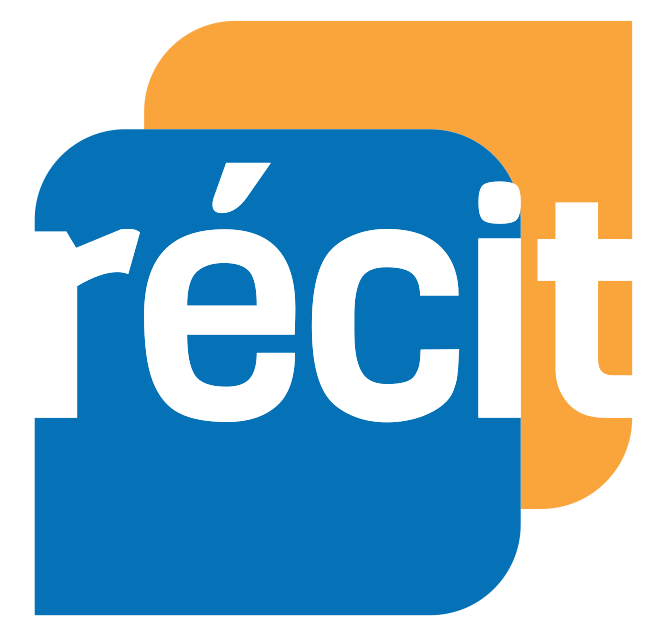 [Speaker Notes: Autoformation sur Campus RÉCIT Coder avec ScratchJr : https://campus.recit.qc.ca/course/view.php?id=16 
Autoformation sur Campus RÉCIT Scratch  https://campus.recit.qc.ca/math%c3%a9matique-science-et-technologie/scratchpremierspas
Autoformation sur Campus RÉCIT Scratch en mathématique : https://campus.recit.qc.ca/math%c3%a9matique-science-et-technologie/scratchmathematique1]
L’équipe du RÉCIT MST est disponible 
les mercredis matins 
de 9 h à 11 h 30.
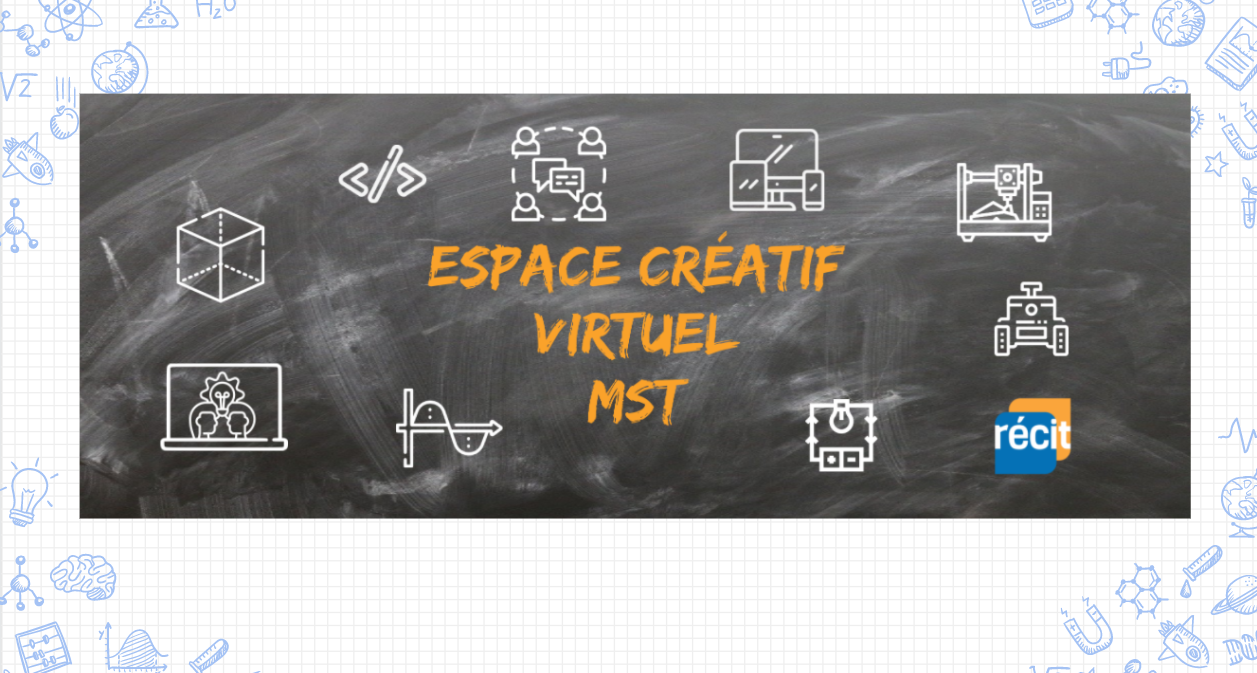 Place your screenshot here
Lien vers notre salle de vidéoconférence : 

http://recitmst.qc.ca/ecv-zoom
24
[Speaker Notes: Salle de vidéoconférence : http://recitmst.qc.ca/ecv-zoom]
Badges « Découverte » 
et « Appropriation »
Créer compte gratuit sur Campus RÉCIT;
Valider avec courriel, se connecter;
S’inscrire à un cours:  « Scratch pour tous »

Badge « Découverte » - Naviguer dans la section 
« Démarrer avec Scratch ».

Badge « Appropriation » - Devoir pour obtenir le badge » et Déposer le lien d’un programme en sélectionant « Ajouter un travail ».
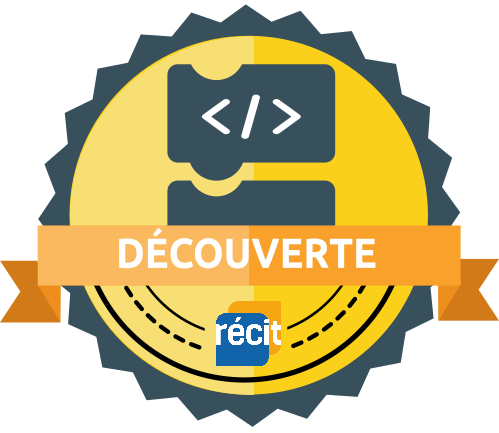 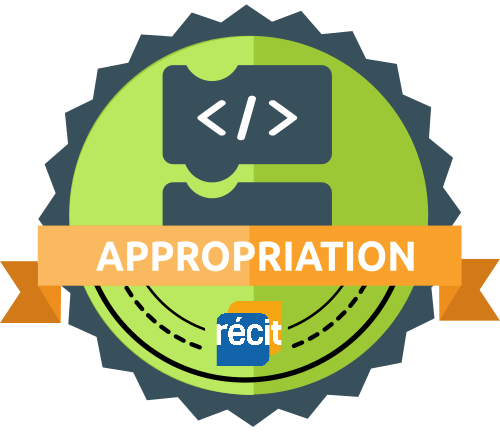 25
[Speaker Notes: Lien pour obtenir les badges : https://campus.recit.qc.ca/course/view.php?id=177]
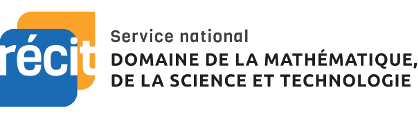 MERCI !
Sonya.Fiset@recitmst.qc.ca
equipe@recitmst.qc.ca 
Page Facebook
Twitter
Chaîne YouTube
Questions?
Ces formations du RÉCIT sont mises à disposition, sauf exception, selon les termes de la licence Licence Creative Commons Attribution - Pas d’Utilisation Commerciale - Partage dans les Mêmes Conditions 4.0 International.
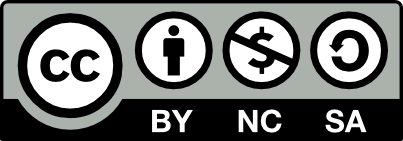 [Speaker Notes: Me joindre sonya.fiset@recitmst.qc.ca
Message à l’équipe : equipe@recitmst.qc.ca]